Bonjour!
jeudi, le trois novembre
Travail de cloche
Qui est un(e) avocat(e) qui est complètement ficti(f)(ve)?
Bonjour!
jeudi, le trois novembre

un moment de culture francophone
Révision
le jeu de tappette à mouches
Pourquoi tombons-nous?
Nous tombons pour apprendre comment se lever.
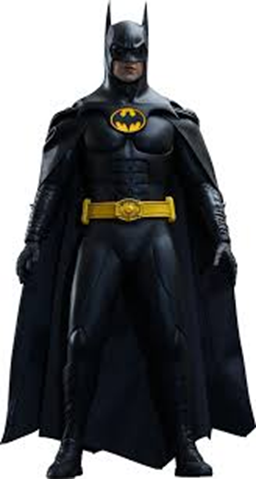 Sommes-nous prêts?

Nous sommes prêts !
The francophone portion of Switzerland is known asLa Suisse romande
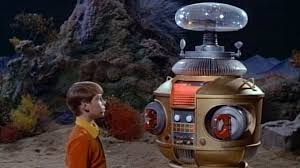 Avertissement! Avertissement! Il y a du danger, Will Robinson!
Next unit exam: TOMORROW!!  Friday, November 4
Vos Questions?
cousine	blond		avocat	heureux          soeur     famille

pénible	petit-fils	célibataire	  courageuse	    petit   veuve

rousse	fille	belle	    pauvre	   mariée          travailleuse

plus		nièce		grand-père	   fière   ennuyeuse     petits-fille

faible        petit-enfant         méchante        oncle    inquiète   chatot 

moins     chatain	ingénieur    frère     yeux      femme      médecin
No homework due tomorrow

STUDY
Billet de sortie
Write a sentence which tells about your feelings about tomorrow’s test.